UTE – Università Cardinal Colombo - MILANOGiovedì, 14 marzo 2024
«Il giardino dei 
FINZI-CONTINI»

Uno dei 
capitoli più tristi
della nostra 
storia patria!
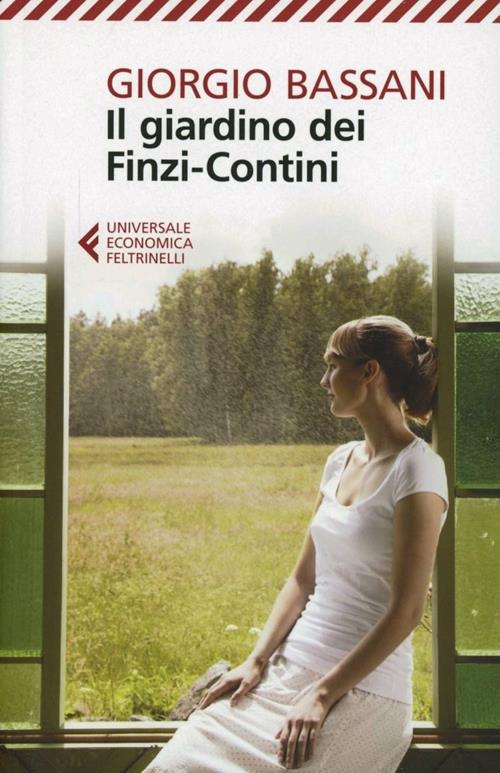 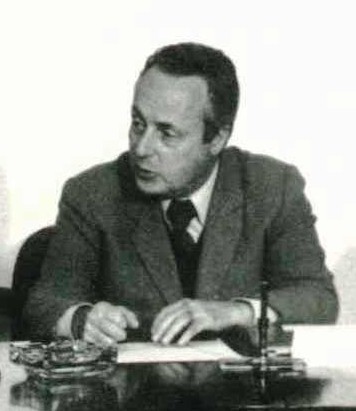 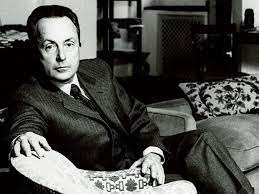 L’autore, Giorgio Bassani.Bologna, 4 marzo 1916 – Roma, 13 aprile 2000.
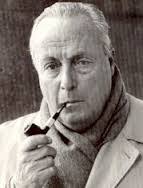 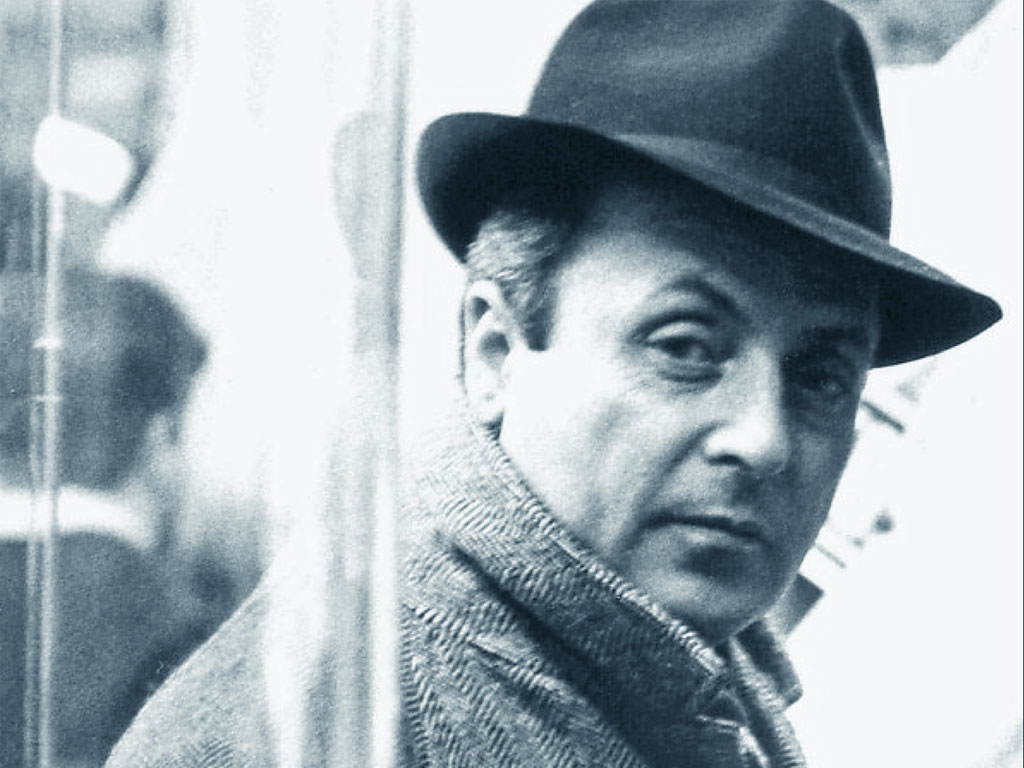 In altre due foto.
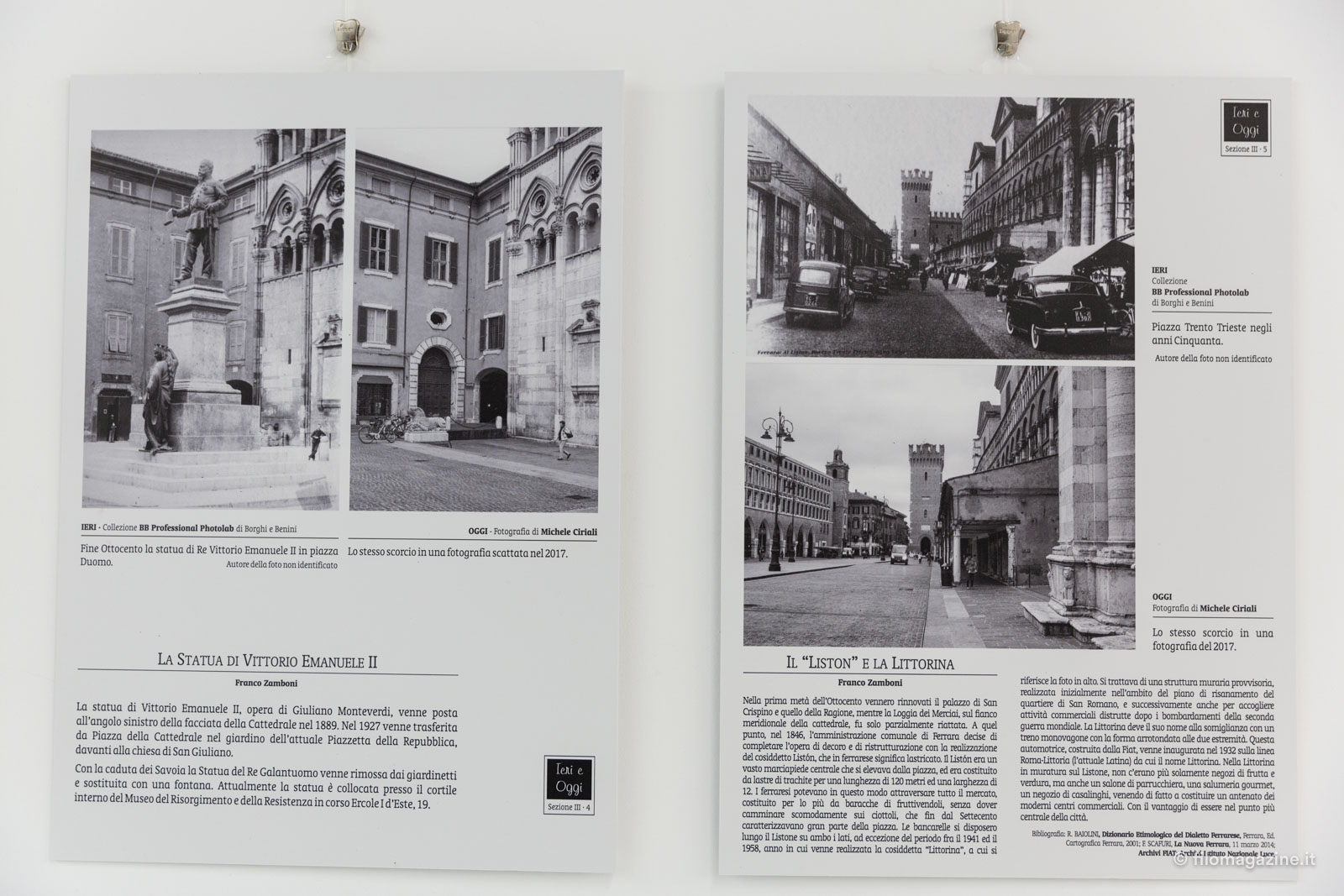 Ferrara. Immagini degli anni ‘30 del ‘900.
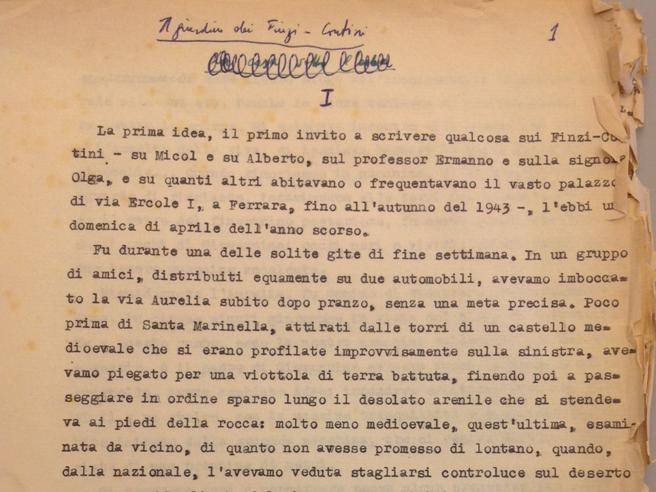 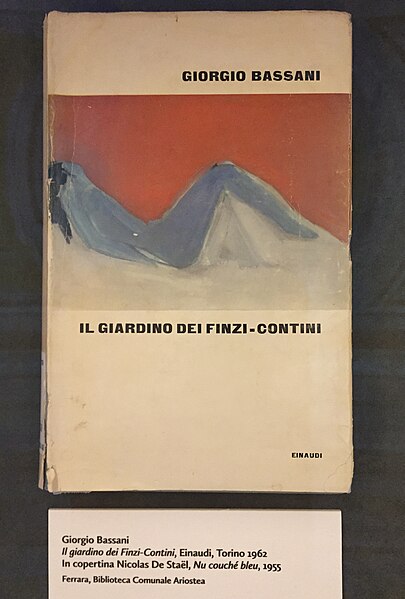 La stesura originale con la Olivetti 25.La prima copertina originale, Einaudi, 1962.
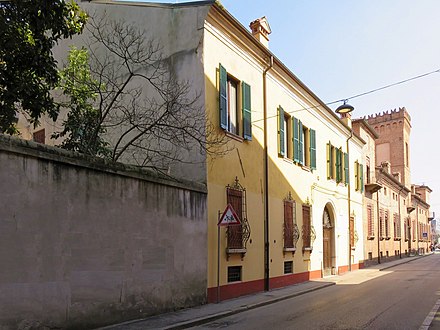 Ferrara. La Casa di Giorgio Bassani in Via Cisterna del Follo.
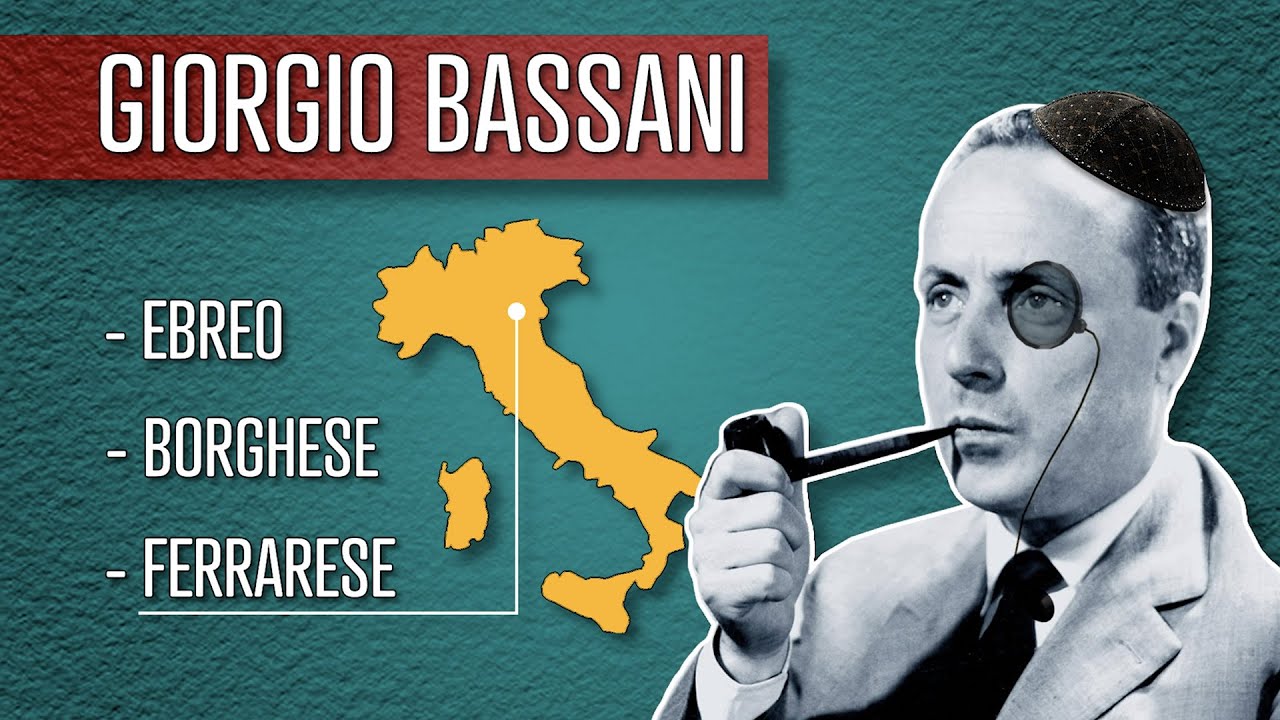 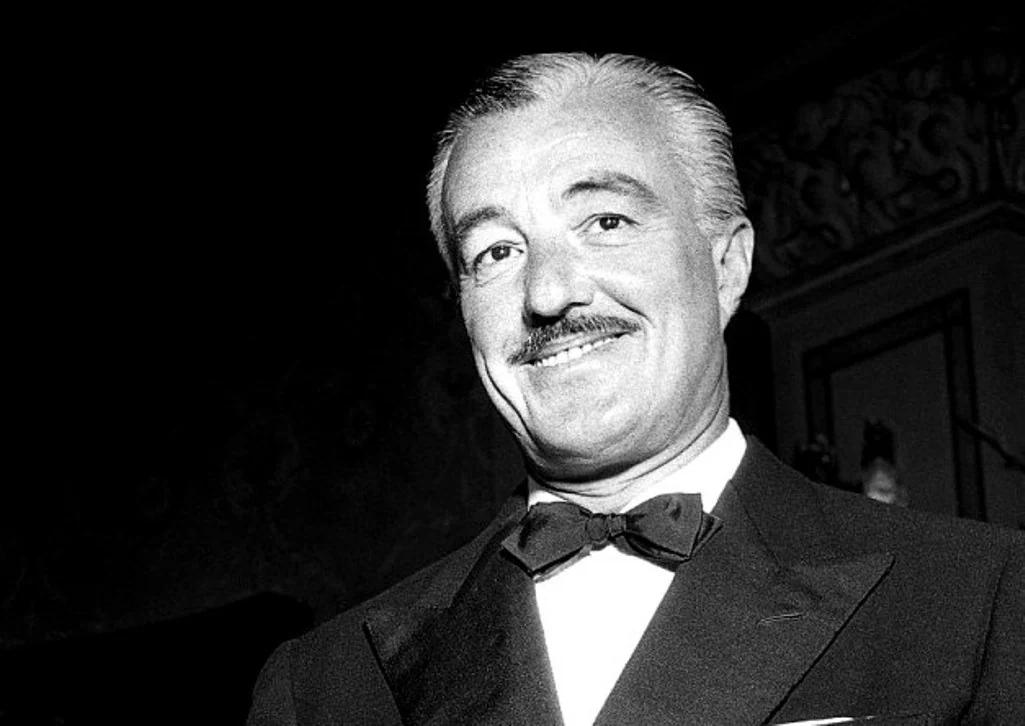 Il grande attore e grande regista Vittorio De Sica.
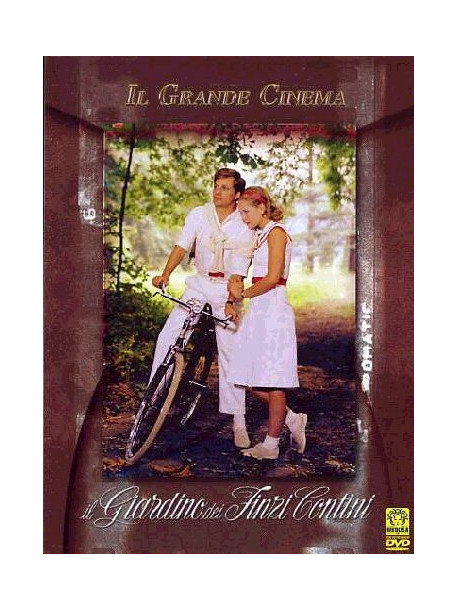 Anno 1970
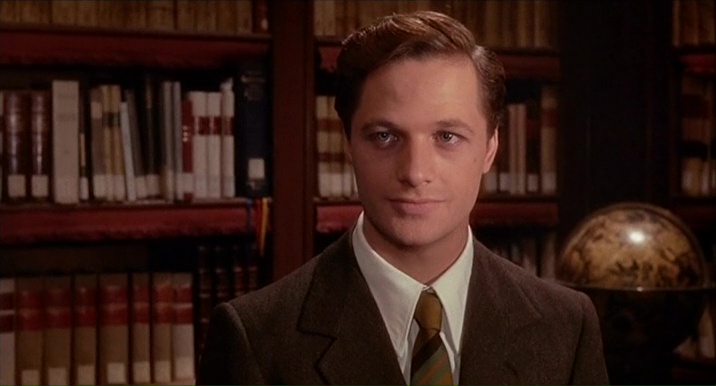 Il protagonista Giorgio, nella realtà Silvio Magrini, nel film l’attore Lino Capolicchio.INCIPIT DEL ROMANZO: “Da molti anni desideravo scrivere dei Finzi-Contini – di Micòl e di Alberto, del professor Ermanno e della signora Olga -, e di quanti altri abitavano o come me frequentavano la casa di corso Ercole I d’Este, a Ferrara, poco prima che scoppiasse la guerra. Ma l’impulso, la spinta a farlo veramente, li ebbi soltanto un anno fa, una domenica d’aprile del 1957.
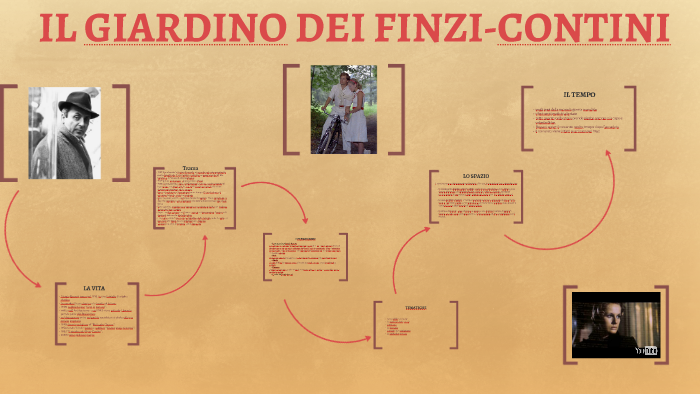 Lo svolgimento del racconto.
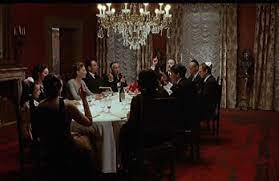 La grande famiglia ebreaica-borghese dei Finzi-Contini a tavola.
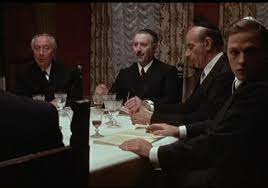 …un dettaglio con i protagonisti!
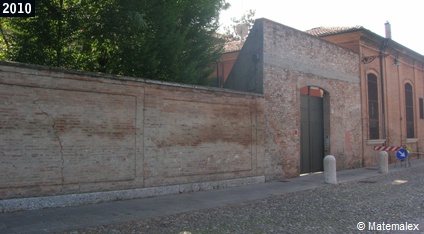 Il muro di cinta della villa Finzi-Contini.
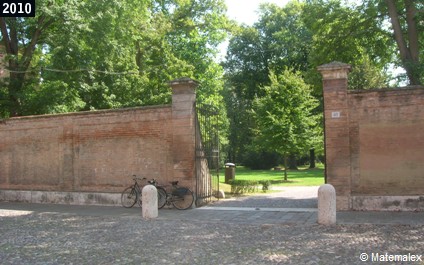 Il cancello d’ingresso alla villa dei Finzi-Contini.
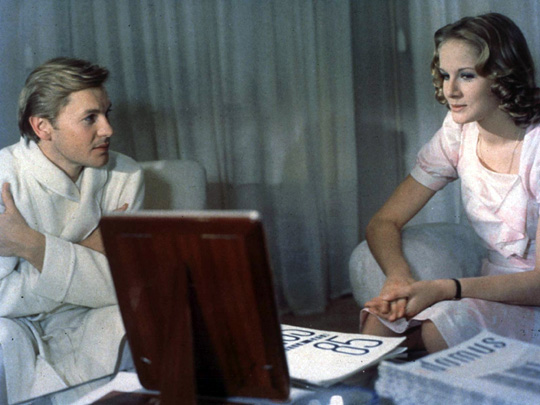 I due fratelli Finzi-Contini. Alberto e Micòl, nel film di De Sica, 1970.
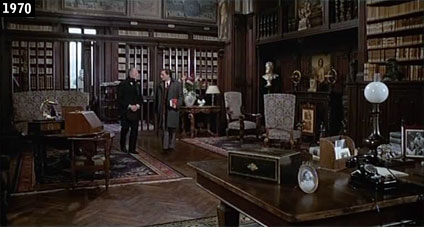 La biblioteca di villa dei Finzi-Contini.
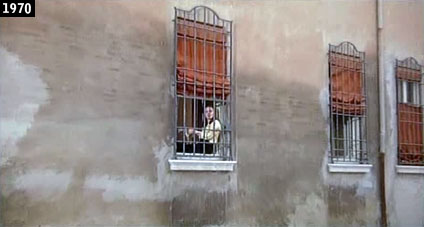 Micòl Finzi-Contini dalla finestra invita Giorgio a superare il muro di cinta.
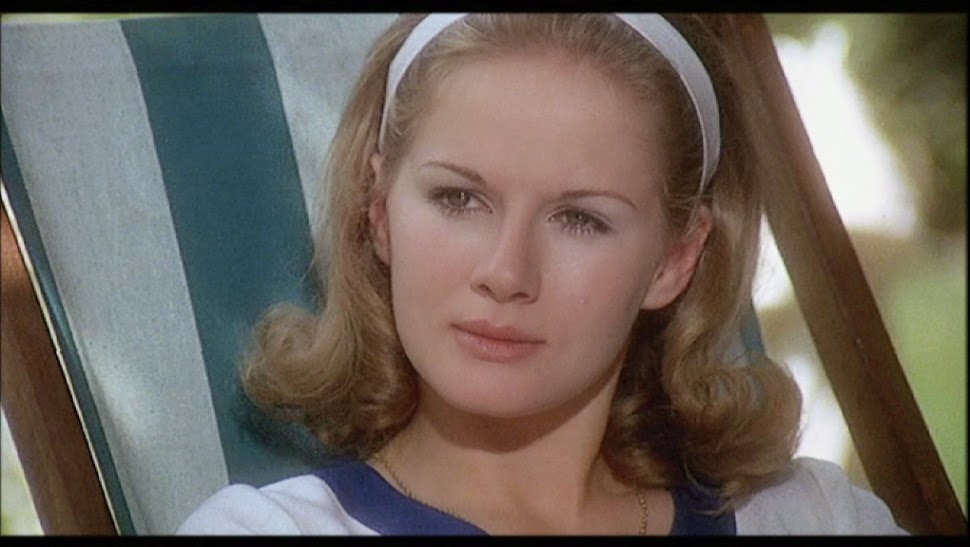 Micòl Finzi-Contini, l’attrice Dominique Sanda nel film di De Sica.
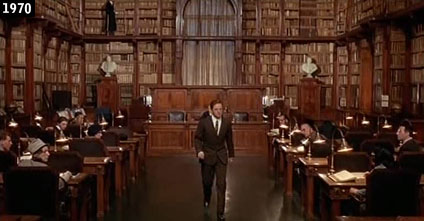 Giorgio allontanato dalla Biblioteca pubblica in quanto ebreo.
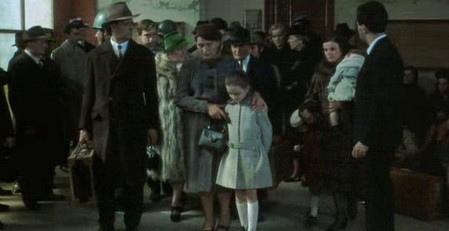 Bambini ebrei esclusi dalle scuole pubbliche.
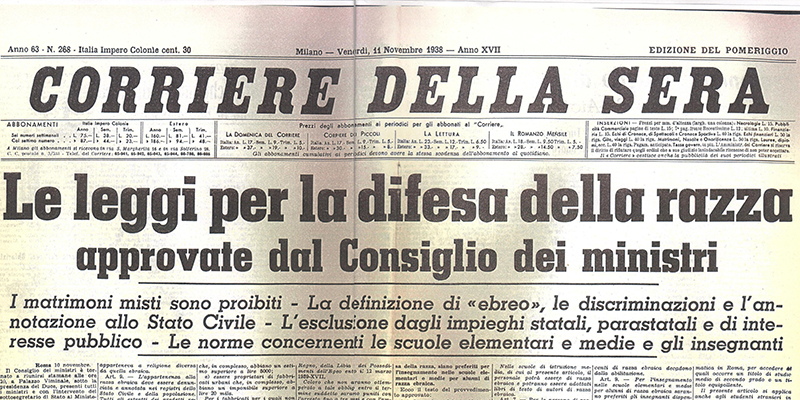 Roma. 10 novembre 1938.
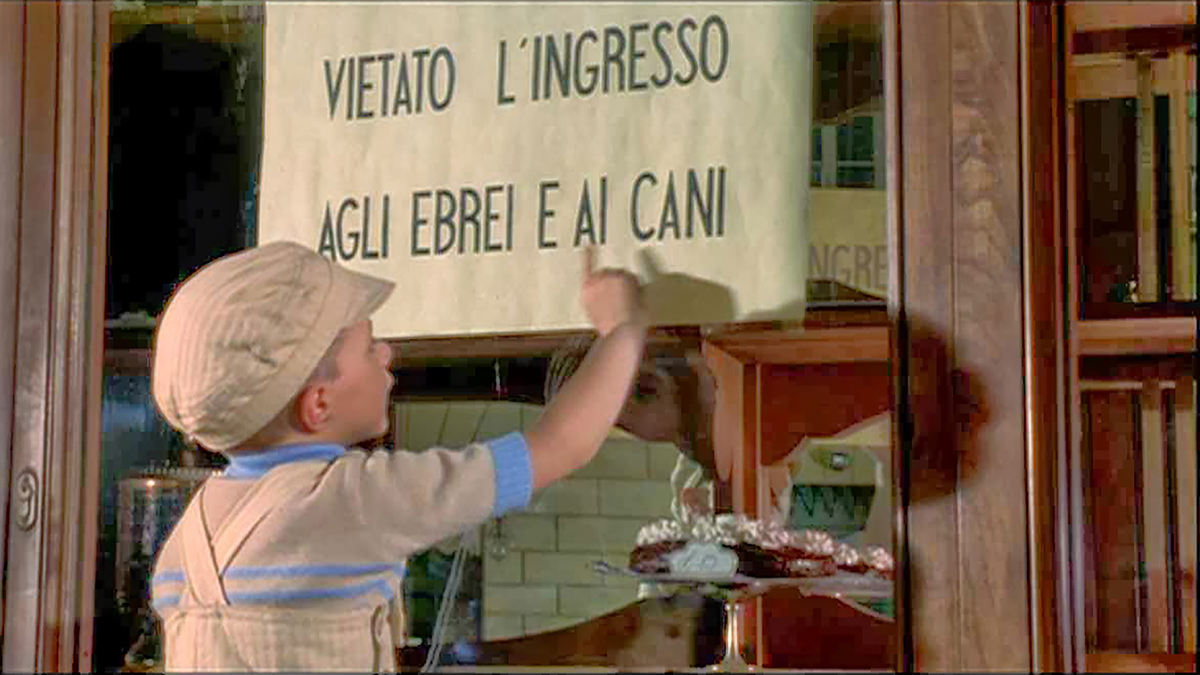 Immagine famosa da «La vita è bella» di Roberto Benigni, anno 1997.
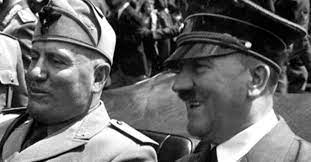 Mussolini e Hitler durante la visita a Roma del Fürer, 6 maggio 1938.
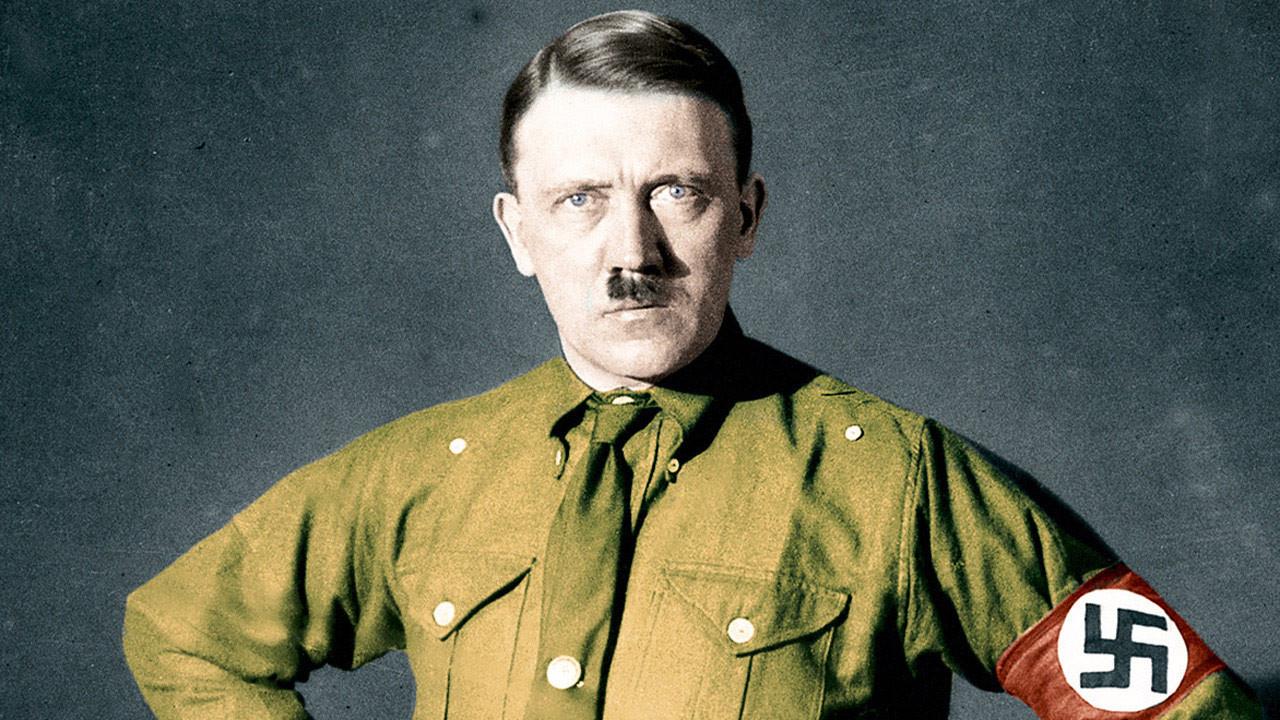 Adolf Hitler, il Dittatore della Germania nazista.
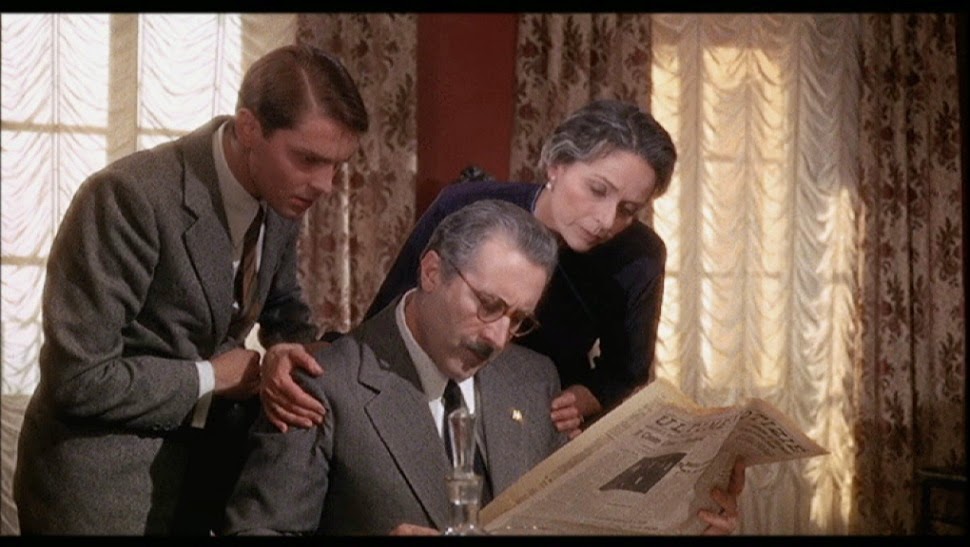 La pubblicazione delle Leggi razziali sui quotidiani a villa Finzi-Contini.
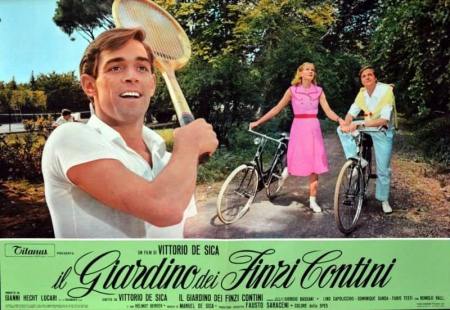 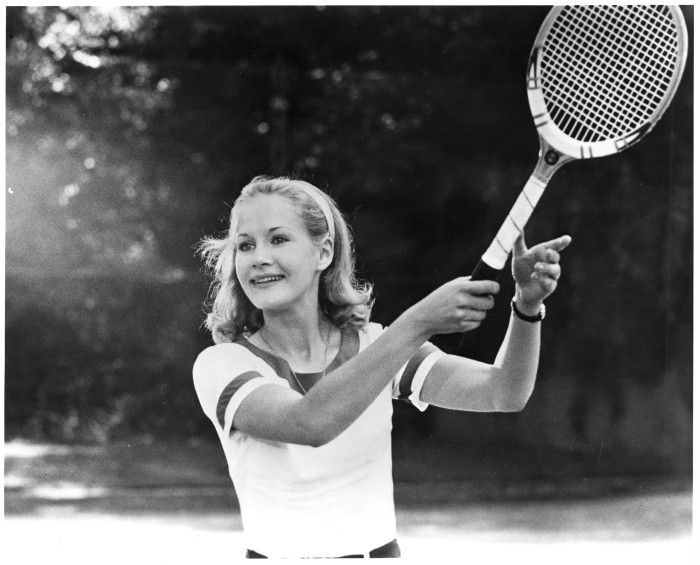 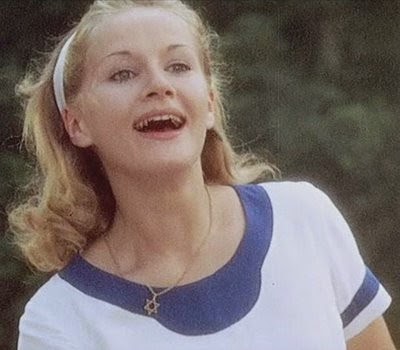 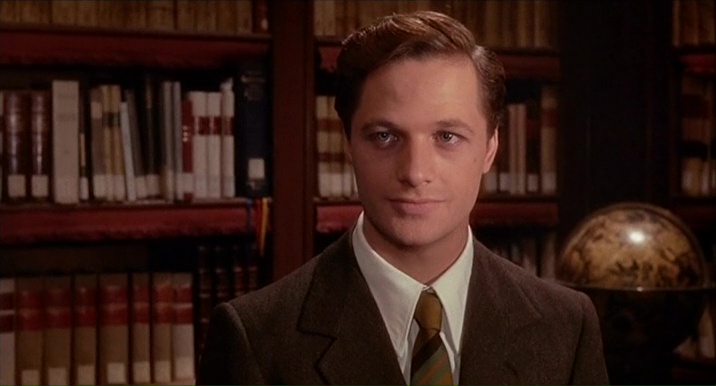 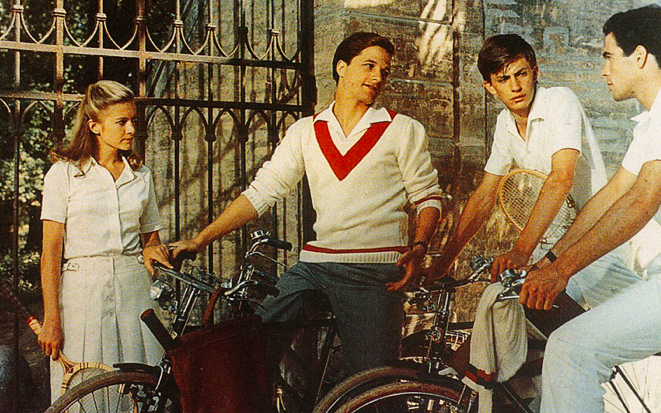 In bici all’ingresso di villa Finzi-Contini.
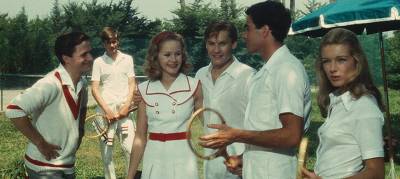 I ragazzi invitati alla partita di tennis a villa Finzi-Contini.
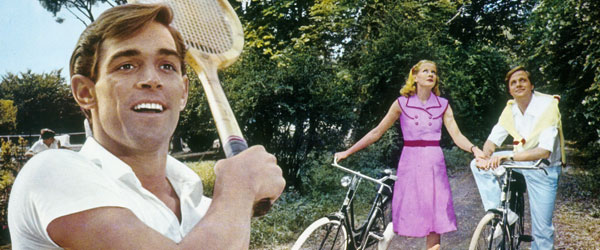 Giampiero Malnate, nel film l’attore Fabio Testi,  perito chimico milanese di idee marxiste.
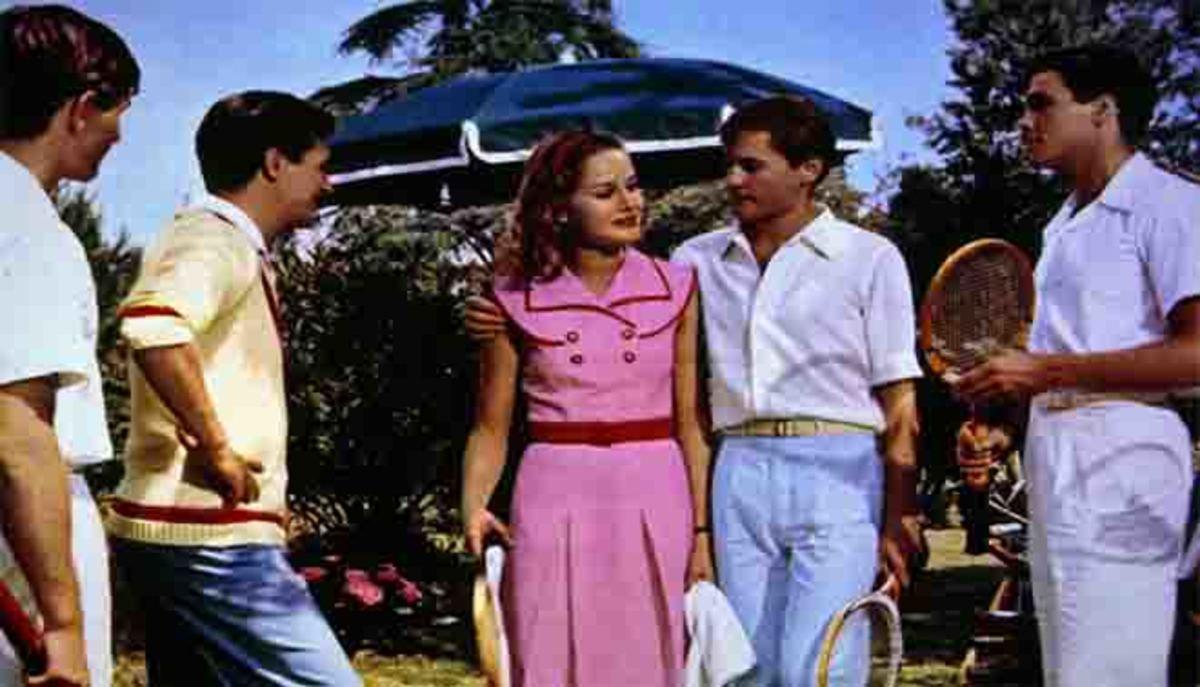 Nel giardino dei Finzi Contini.
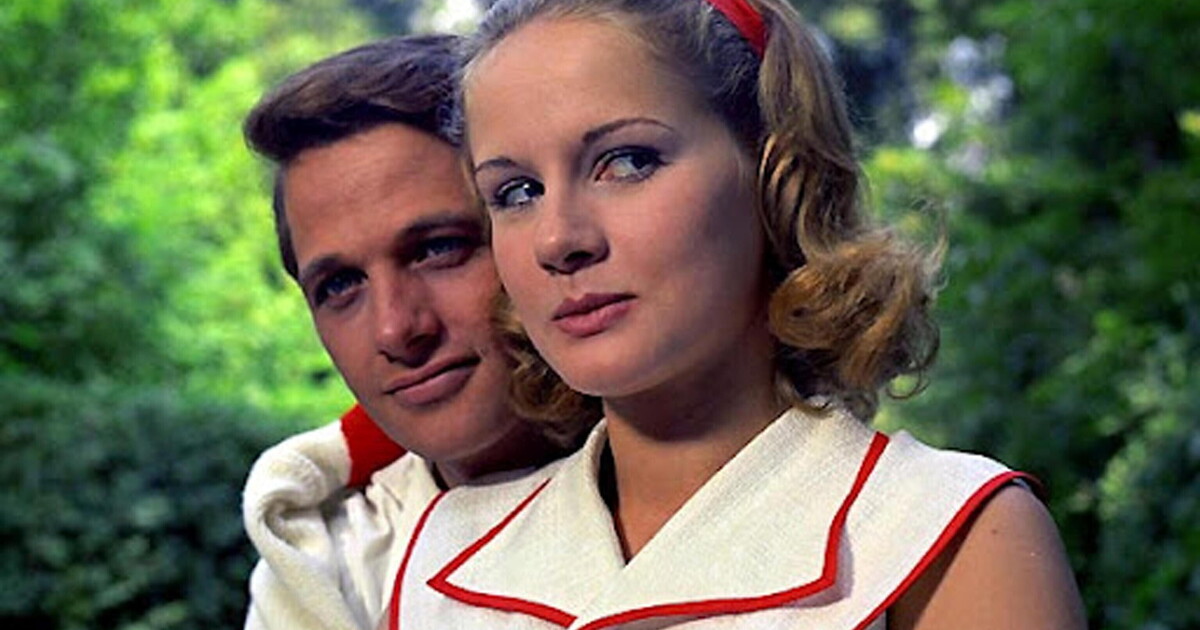 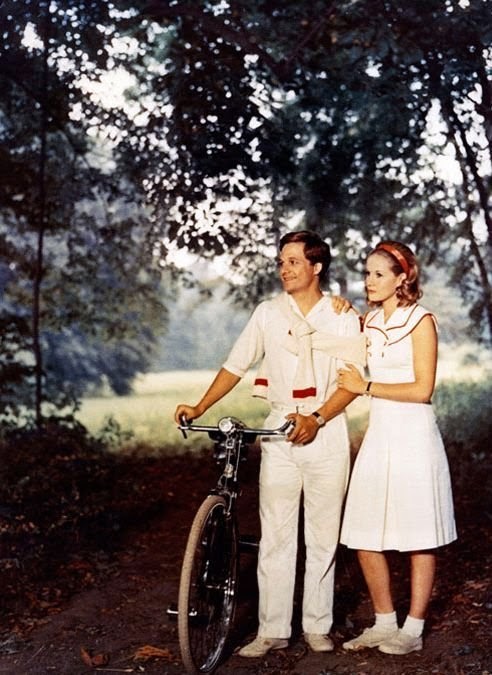 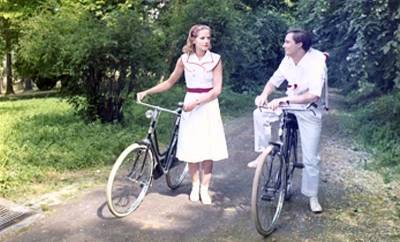 Giorgio e Micòl in bici sui vialetti del giardino dei Finzi-Contini.
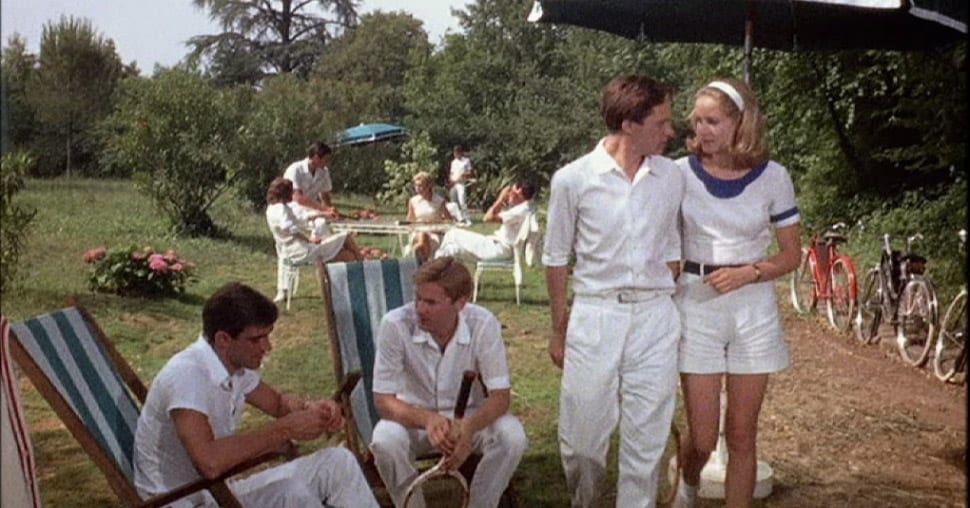 Giorgio e Micòl tra gli altri ragazzi all’interno del giardino.
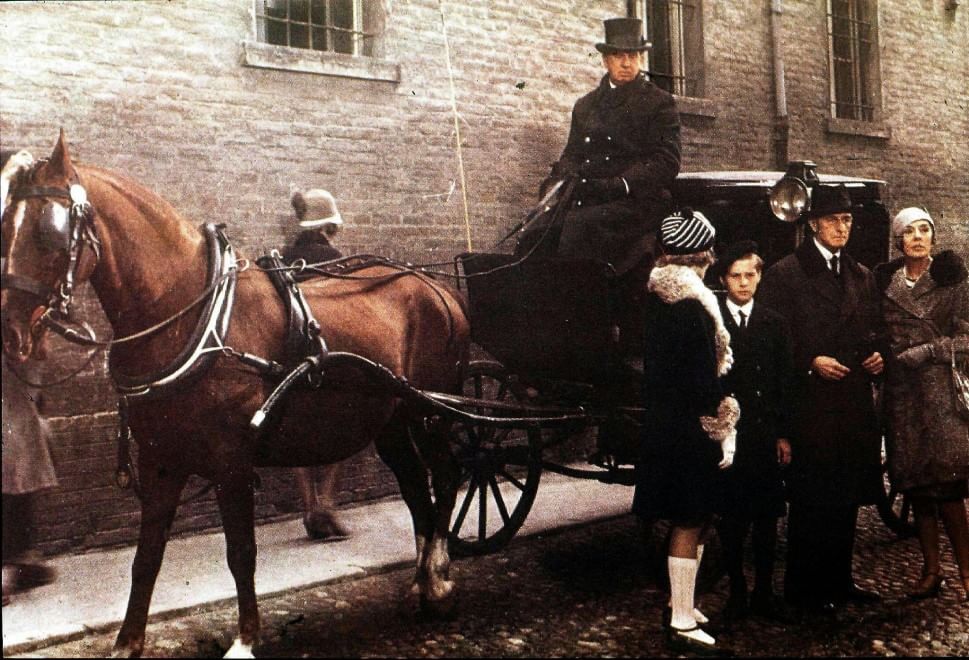 La carrozza di villa Finzi Contini.
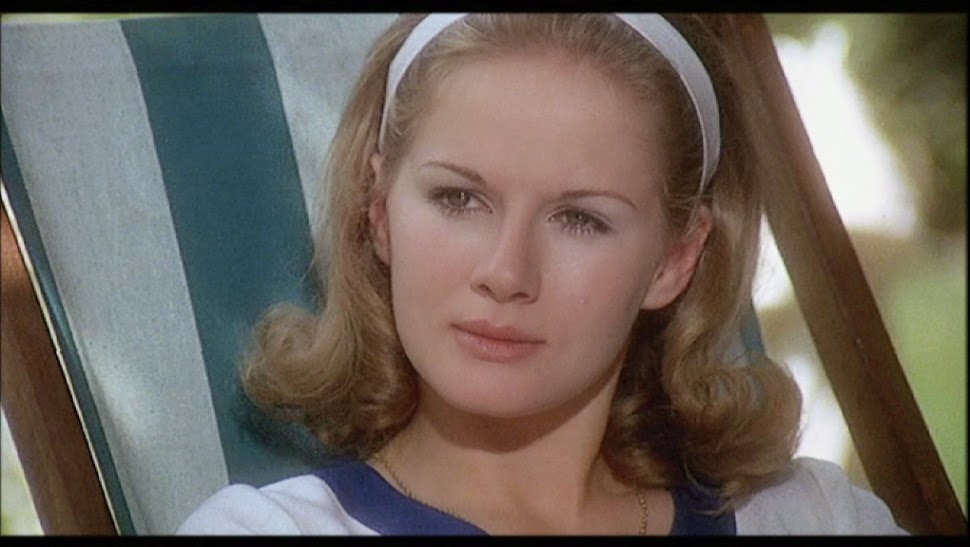 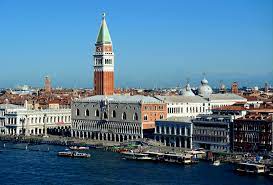 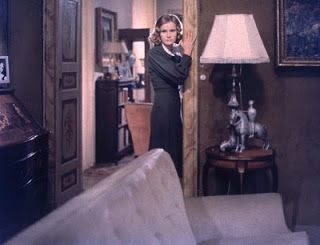 Micòl traferitasi a Venezia per la frequenza all’Università.
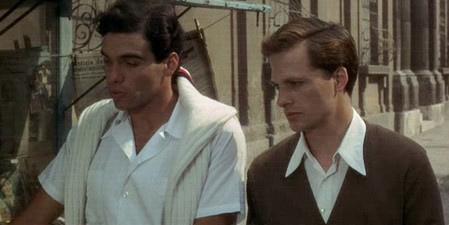 Giampiero e Giorgio…amici preoccupati!
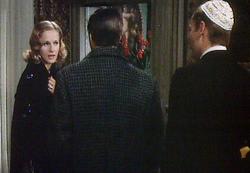 Micòl con Giorgio e il rabbino in occasione della Pesach, la Pasqua ebraica.
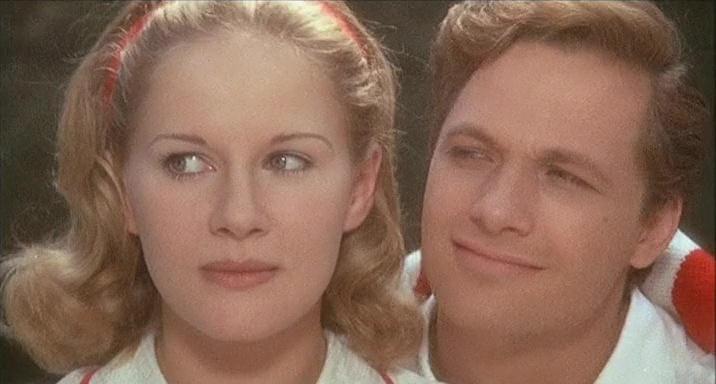 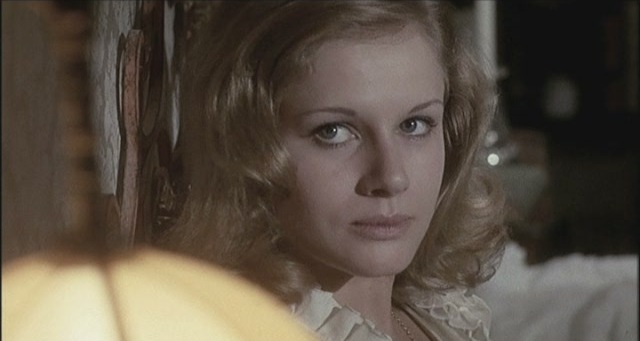 MICÒL e L’AMORE«…l’amore - così, almeno, se lo immaginava lei - era roba per gente decisa a sopraffarsi a vicenda: uno sport crudele, feroce, ben più crudele e feroce del tennis!, da praticarsi senza esclusione di colpi e senza mai scomodare, per mitigarlo, bontà d’animo e onestà di propositi. [...] E noi? Stupidamente onesti entrambi, uguali in tutto e per tutto come due gocce d’acqua (“e gli uguali non si combattono, credi a me!”), avremmo mai potuto sopraffarci l’un l’altro, noi?
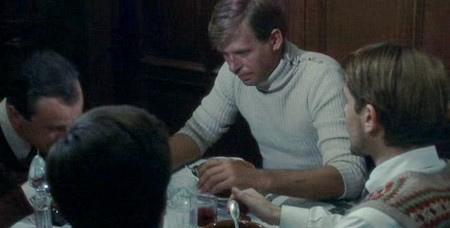 … si comincia a parlare anche dei campi di concentramento!
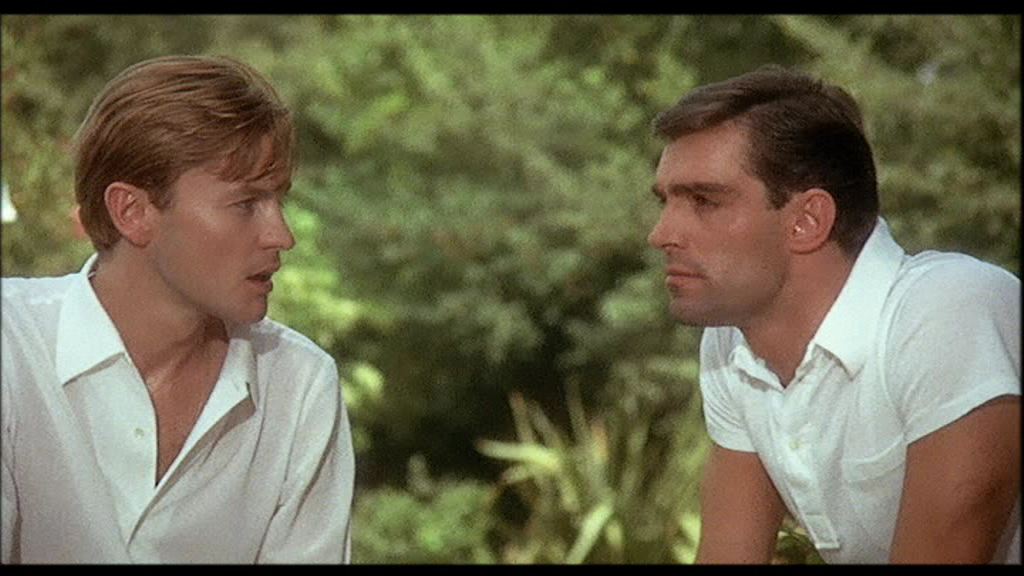 Alberto, Helmut Berger, e Giampiero Malnate, Fabio Testi.
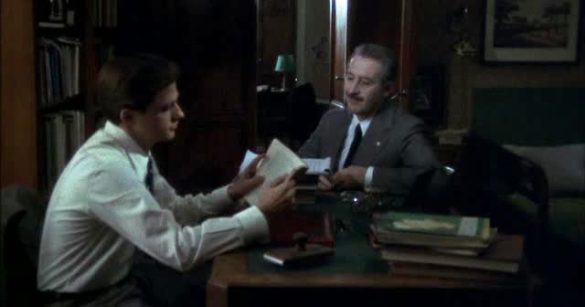 Giorgio a colloquio con suo padre, nel film l’attore Romolo Valli.
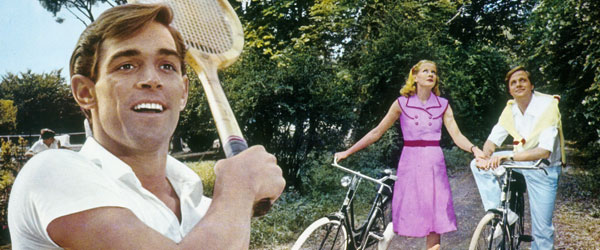 Giampiero Malnate, amante segreto di Micòl Finzi-Contini.
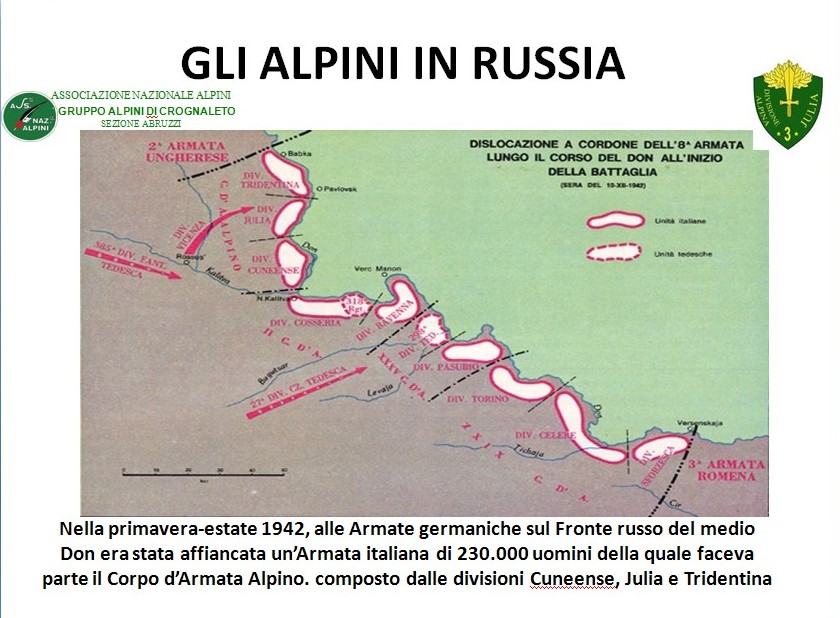 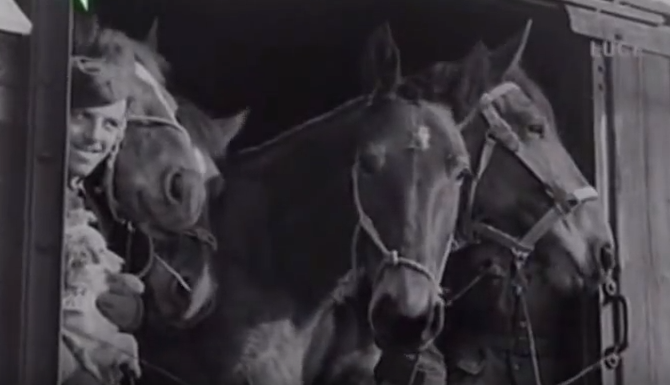 Gli Alpini con i loro muli sulla tradotta verso il fronte orientale.
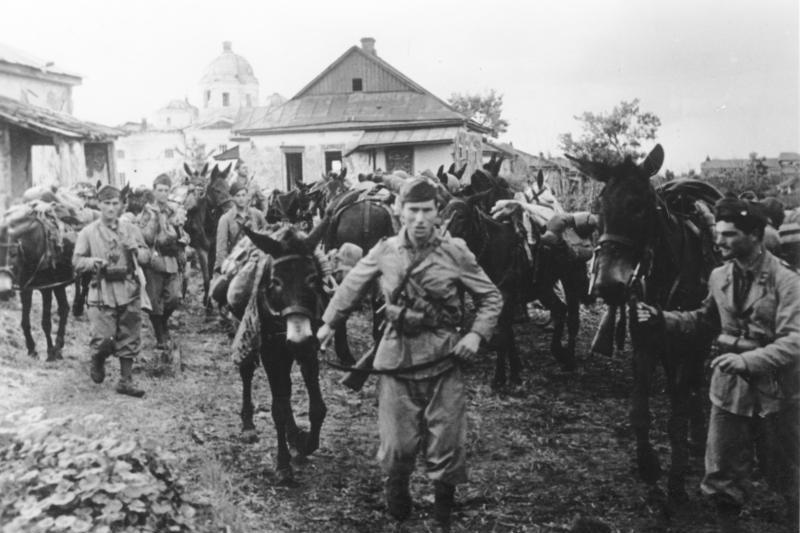 Gli alpini dell’ARMIR in marcia con i muli sul fronte orientale.
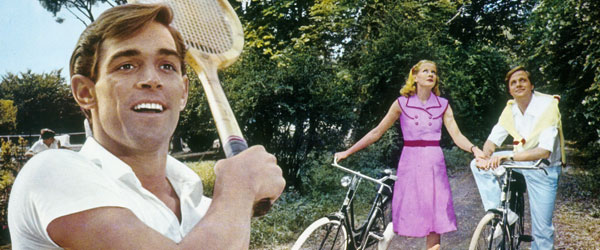 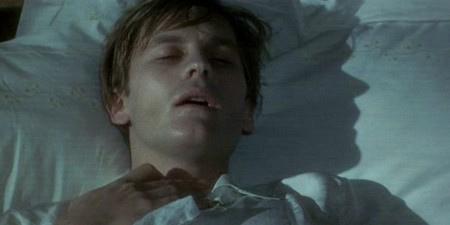 Alberto Finzi-Contini, l’attore Helmut Berger, sul letto di morte.
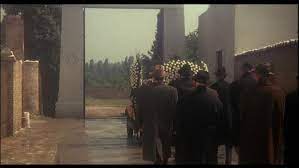 Il funerale di Alberto Finzi Contini.
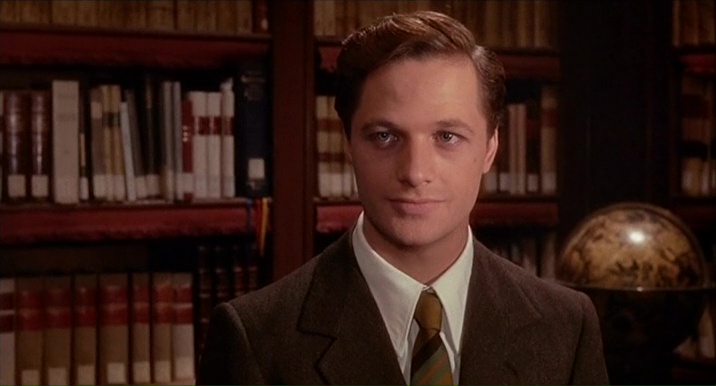 Giorgio, il protagonista, costretto alla fuga per sfuggire alla cattura dei nazifascisti.
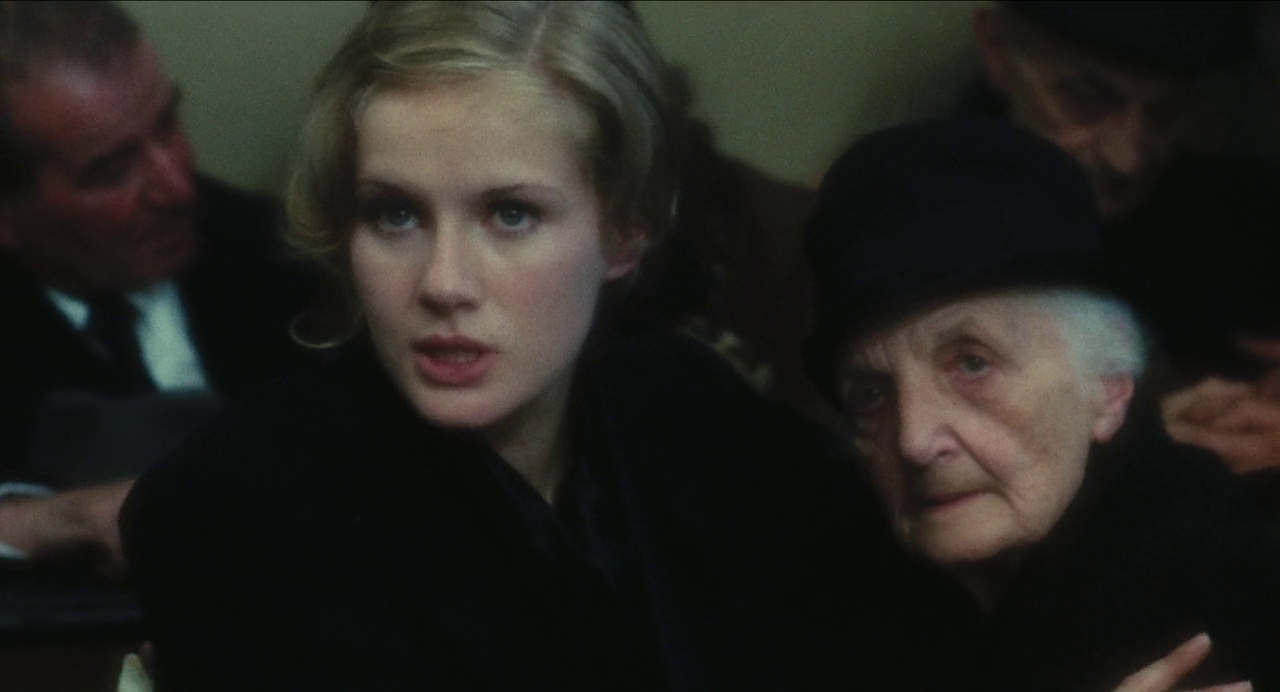 Micòl e la nonna finite nella stessa aula in cui la ragazza ha frequentato le Elementari.
Il padre di Giorgio, l’attore Romolo Valli, rivolto a Micòl:«Nella vita, se uno vuol capire, capire veramente come stanno le cose di questo bizzarro mondo, deve morire almeno una volta. E allora, meglio morire da giovani, quando uno ha tanto tempo davanti sé, per tirarsi su e resuscitare. Capire da vecchi è molto più brutto, sai. Come si fa? Non c'è mica il tempo per ricominciare da zero. E la nostra generazione ne ha prese talmente tante di cantonate.»
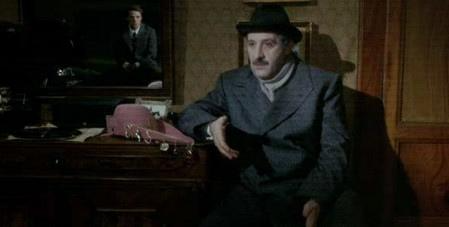 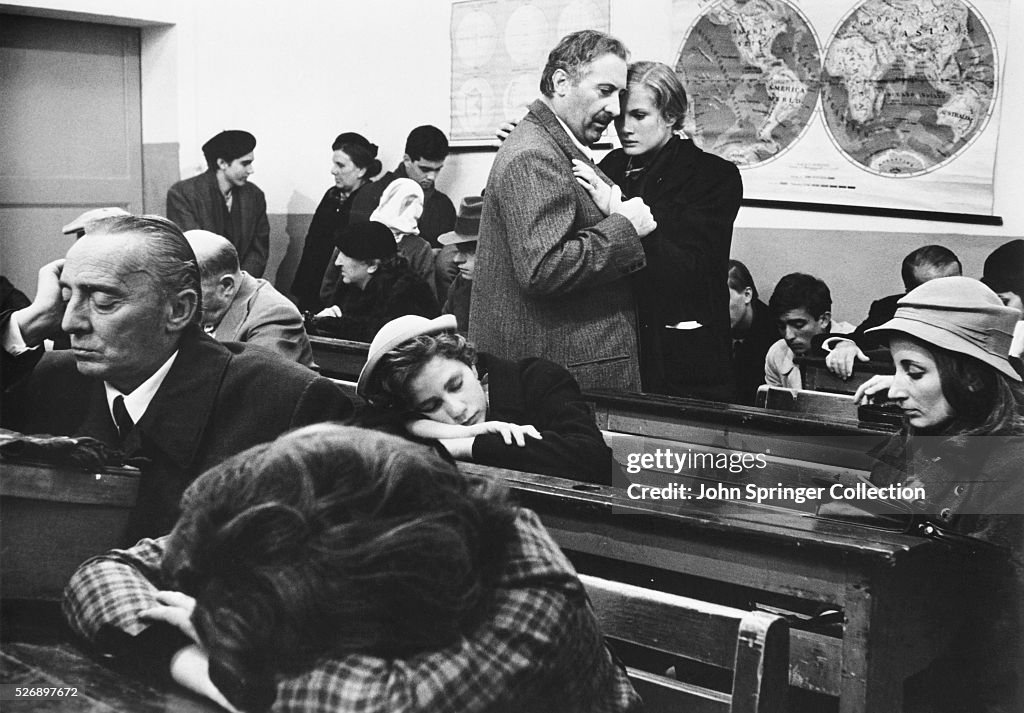 Micòl consolata dal padre di Giorgio nell’aula d’attesa verso la deportazione,
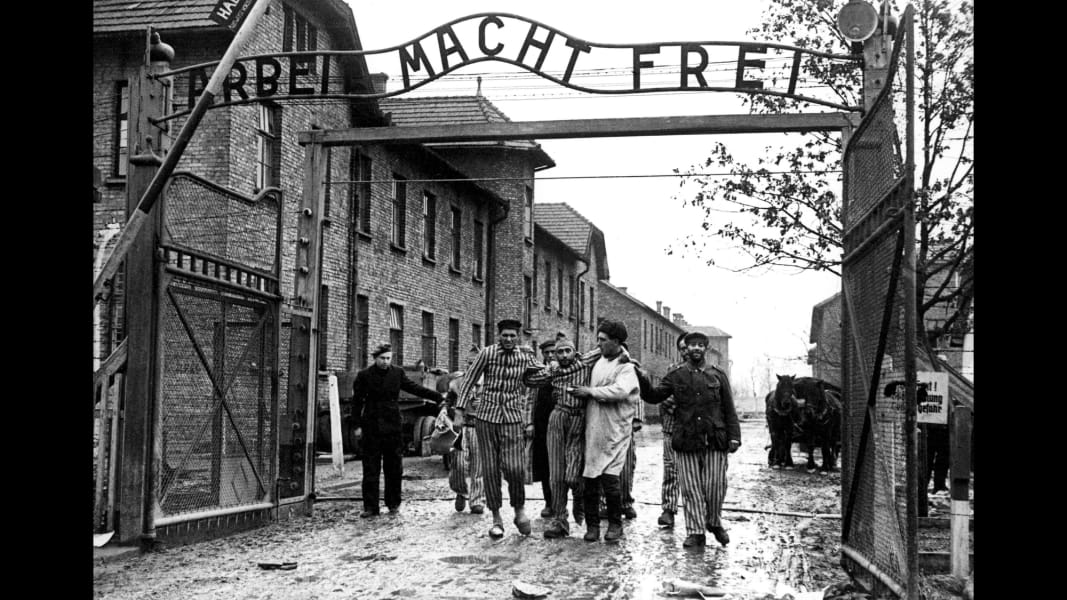 Il campo di sterminio di Auschwitz, in Polonia.
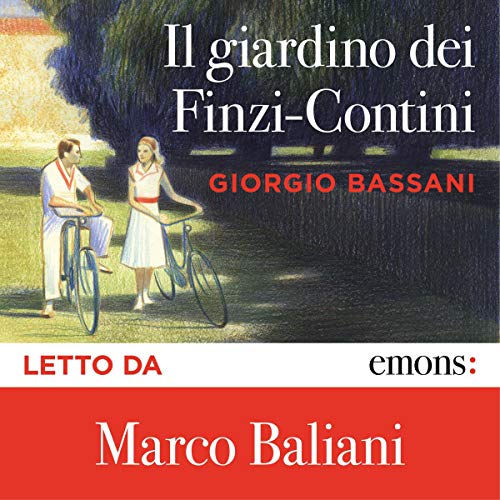 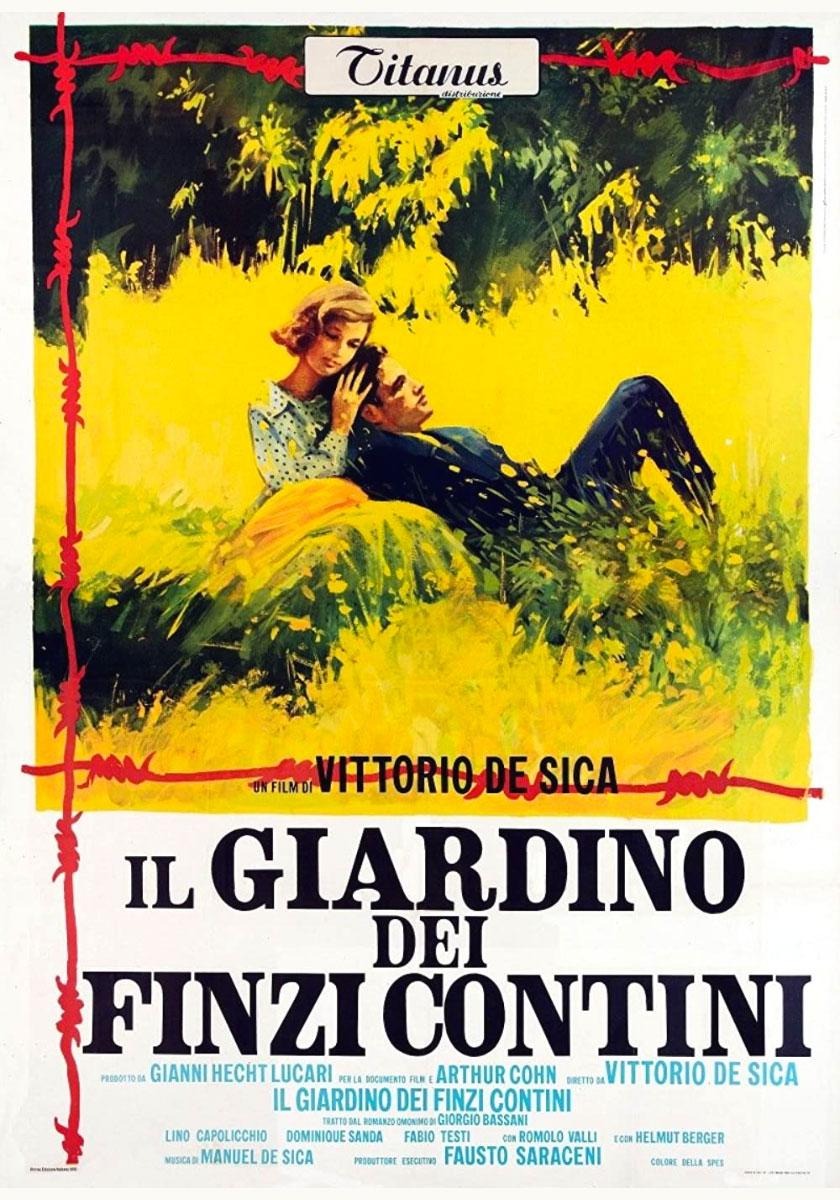 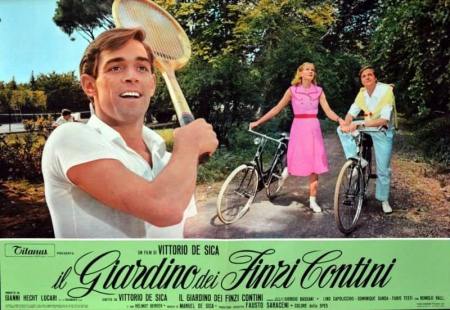 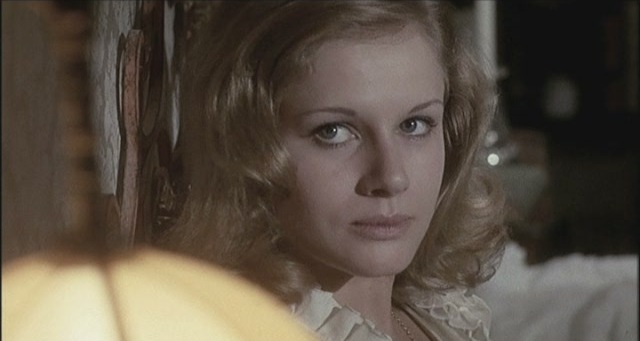 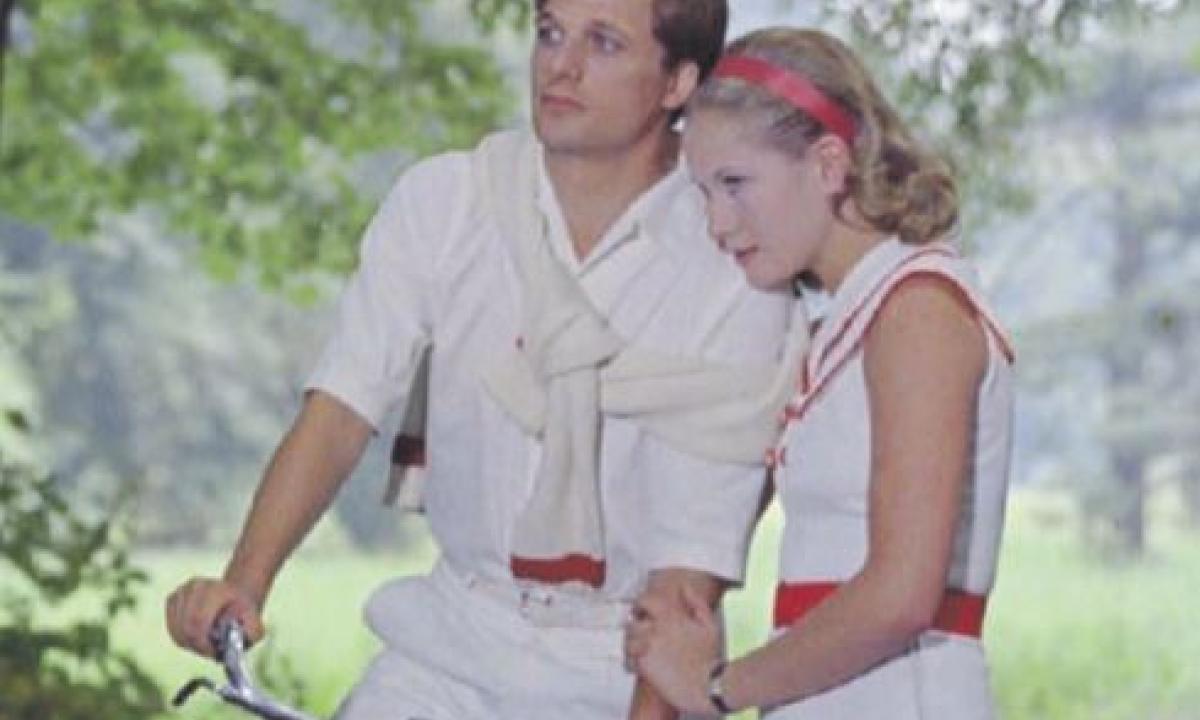 GRAZIE
Alla prossima
Giovedì, 21 marzo 2024

CENTOMILA GAVETTE
DI GHIACCIO
Perduti nella steppa
del rigido inverno russo.